Social Media
Sathya Sai Universe is the main channel
Facebook
Instagram
Twitter
Bulletins
WhatsApp
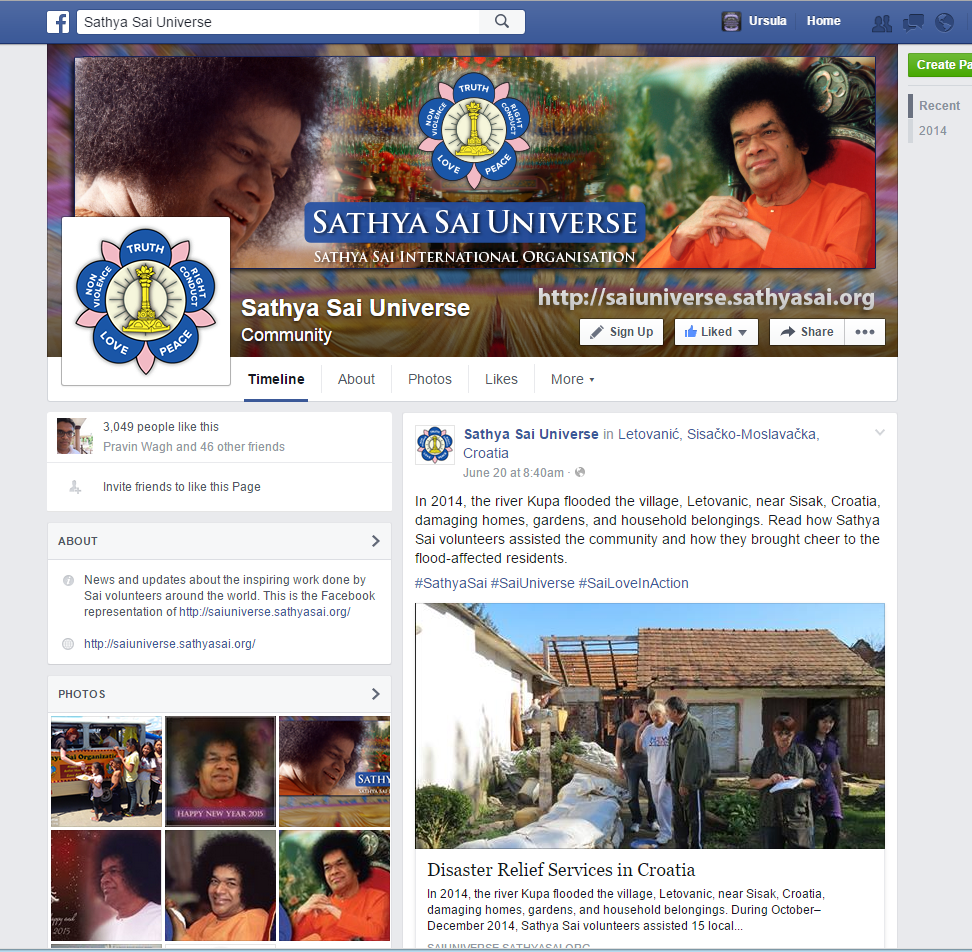 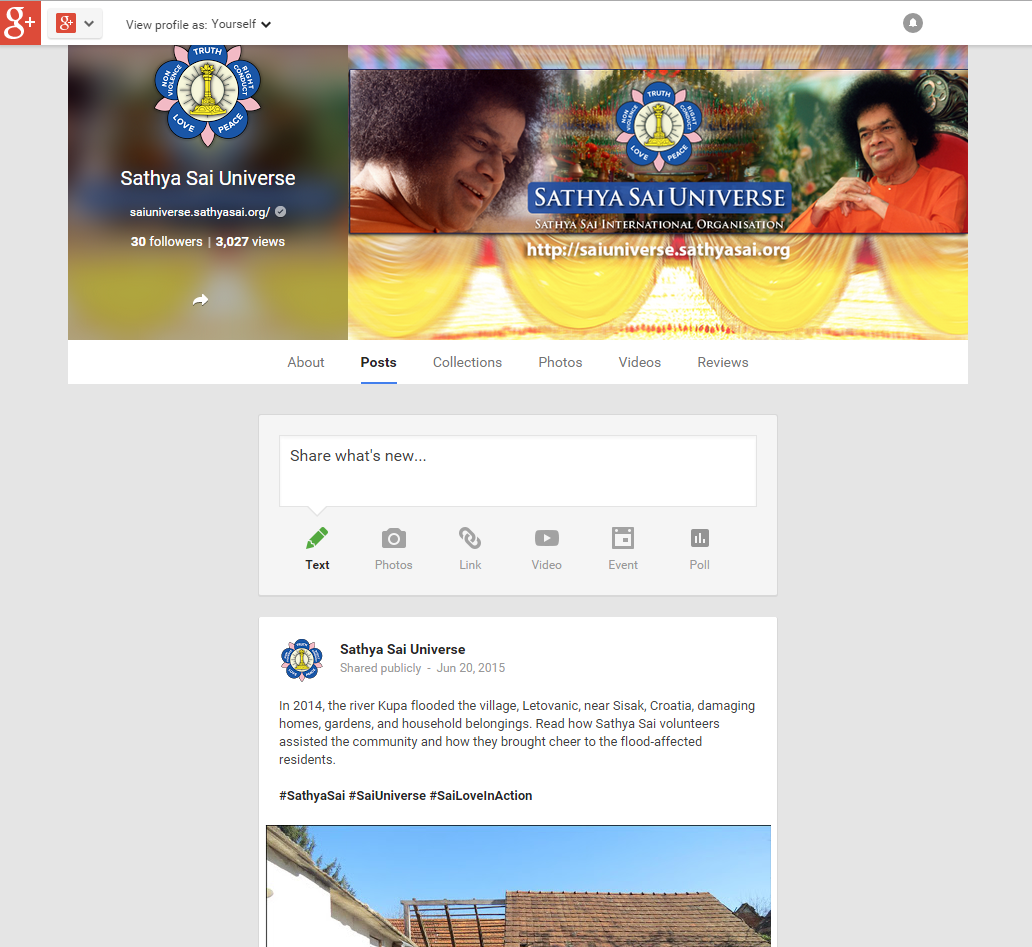 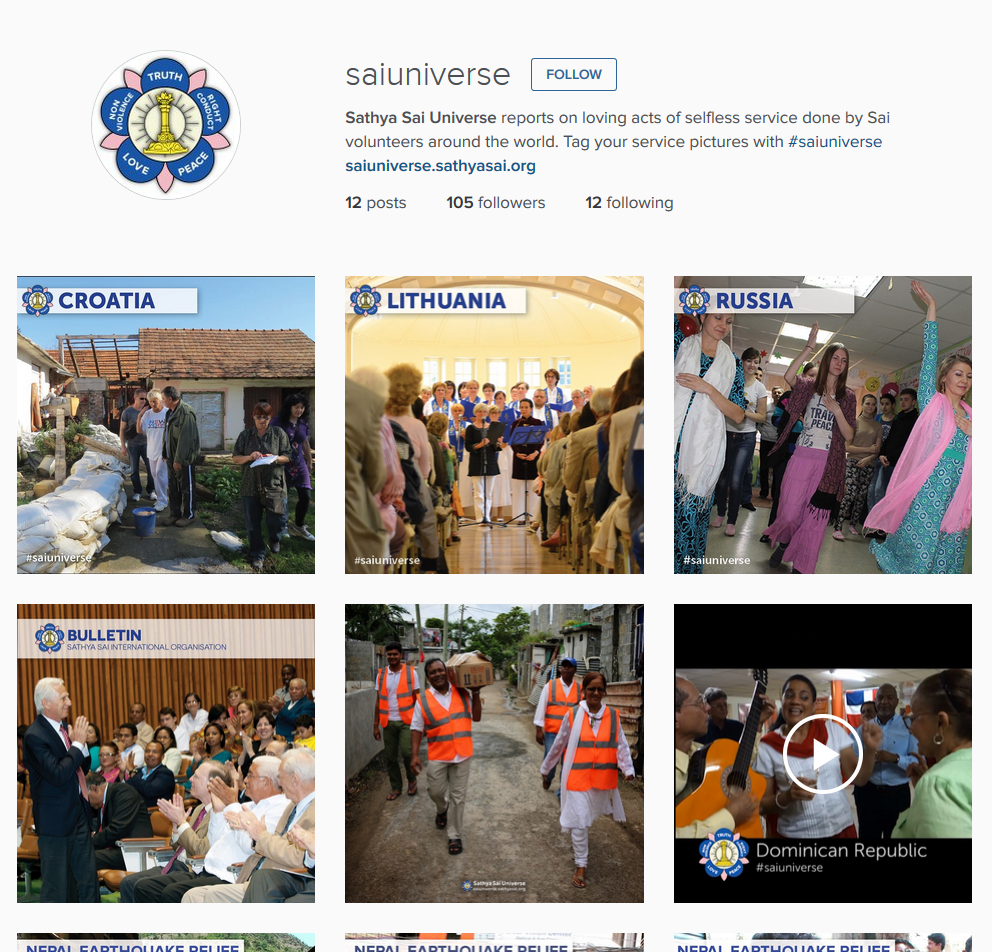 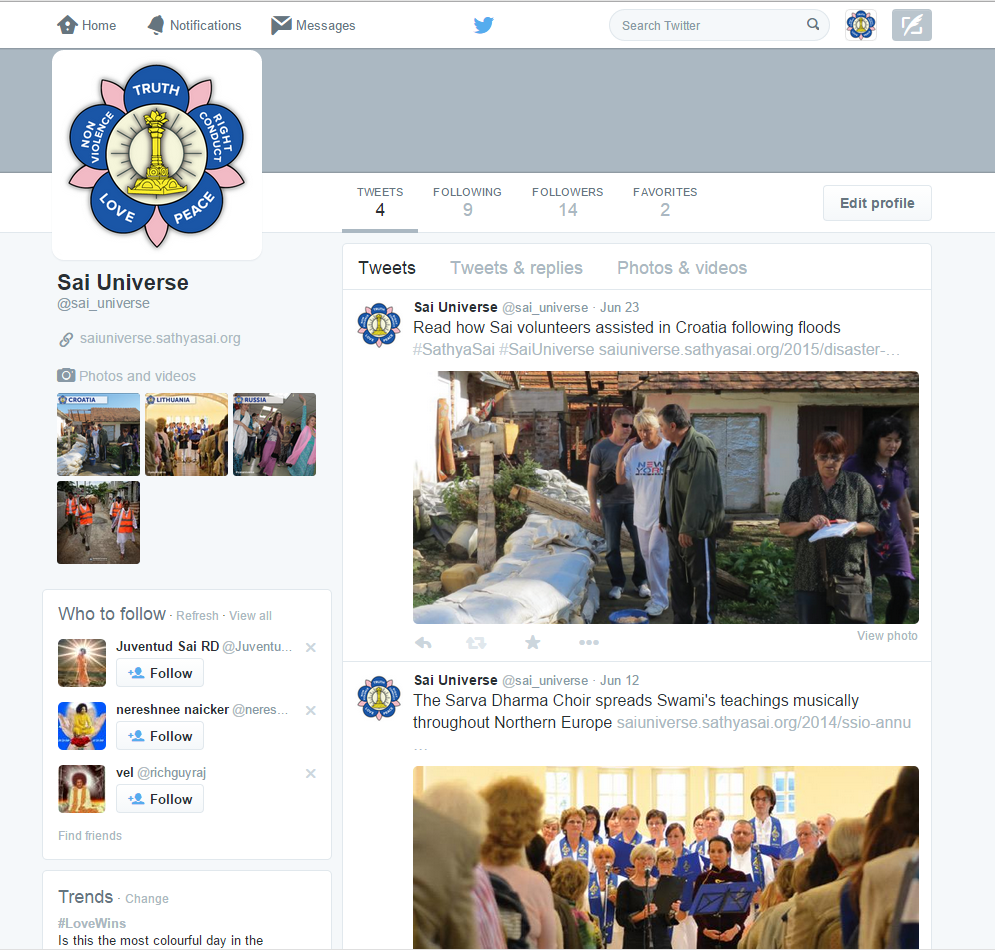 Sathya Sai Universe Website
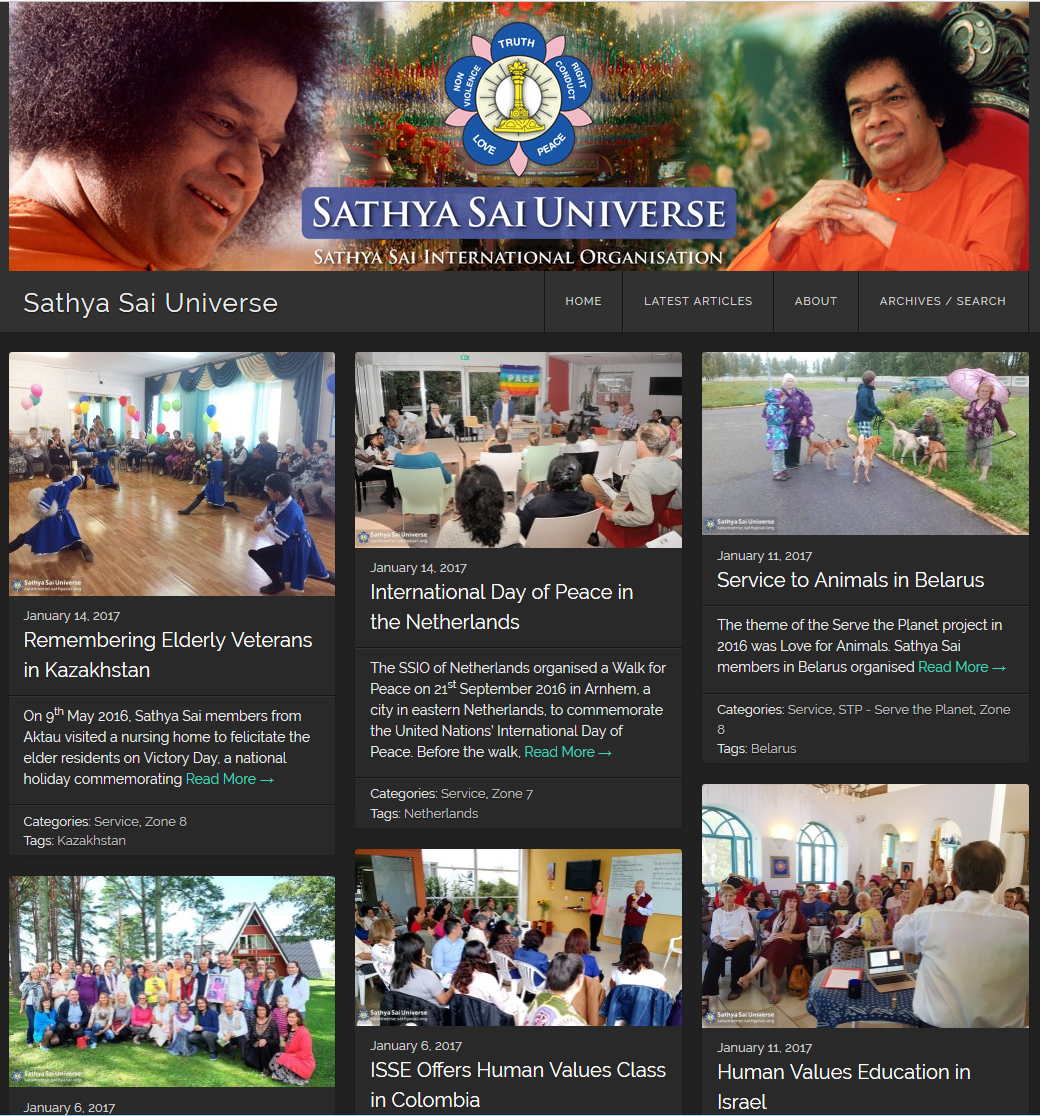 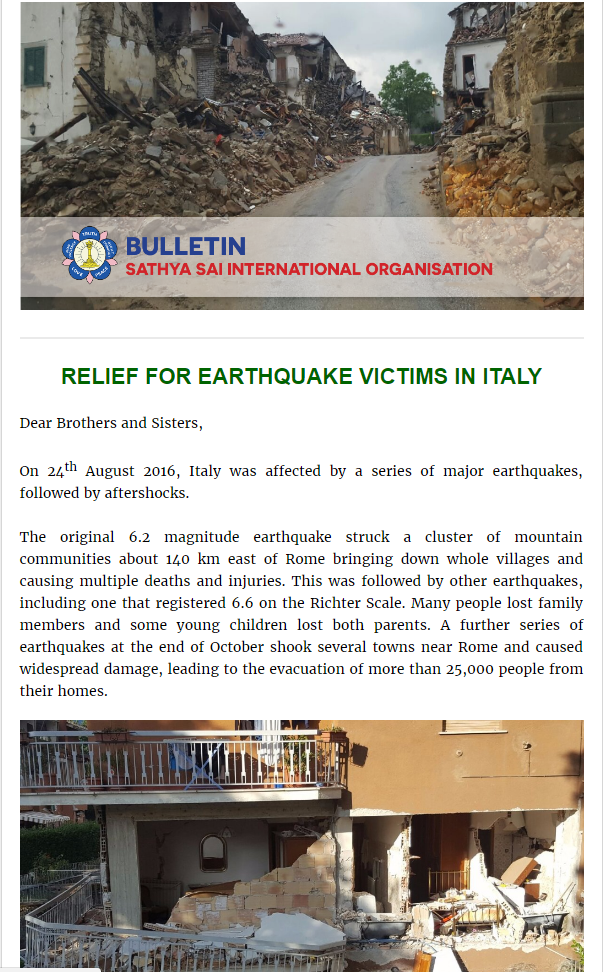 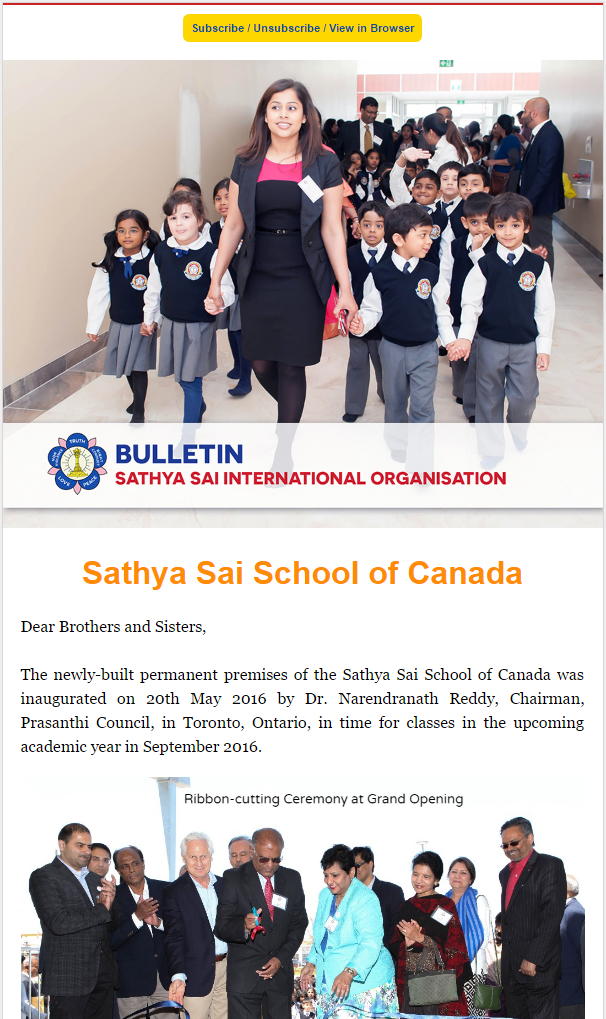 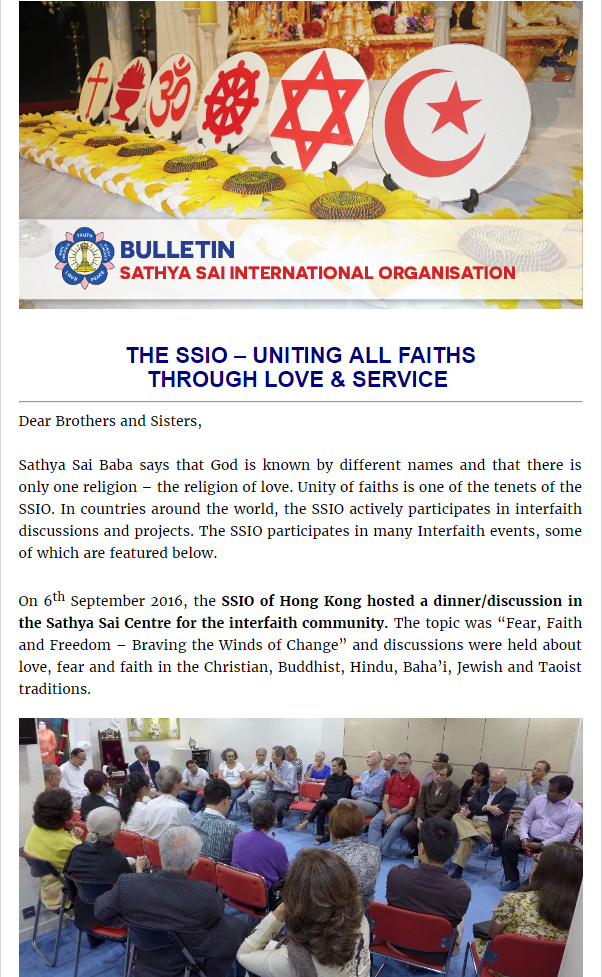 SSIO Bulletin
Social Media
Please follow us and spread the word about our social media accounts
Look for #saiuniverse
Please let us know about YOUR social media accounts, including contact information
We may contact your account directly
Help Us Increase Awareness
Please follow the SSIO pages/accounts on Facebook, Instagram, Twitter
On Facebook: Visit the page and click on the “Like” button
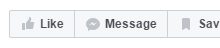 Help Us Increase Awareness
When you see a post that you like, please click the “Like” button at the bottom
Some of your friends will see that you liked it and they may also see the post
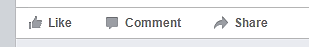 Help Us Increase Awareness
Sharing is the best way to spread the word about a post
Click the “Share” button to share on your own wall, to a group you belong to, or with friends
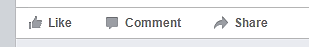 Social Media Guidelines
Guidelines and “best practices” for social media and websites coming soon
Advice for now:
Focus your content on Swami’s direct teachings and Organizational news
Do not share miscellaneous inspirational quotes or get involved with sharing of social or political issues
Liking/resharing implies endorsement, limit yourself to staying within Sai topics